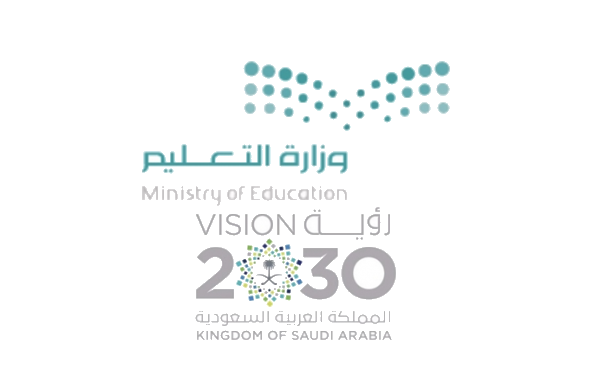 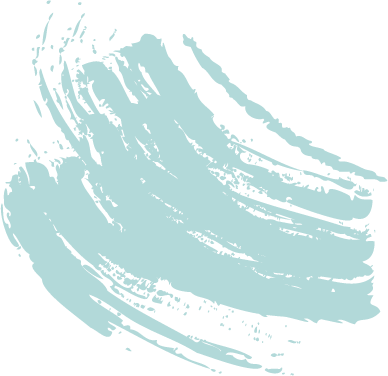 ٦-١
استراتيجية حل المسألة
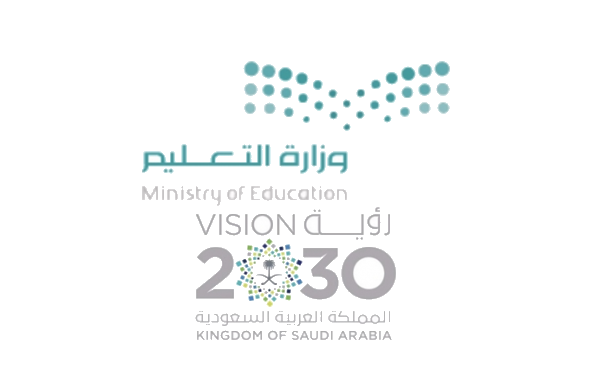 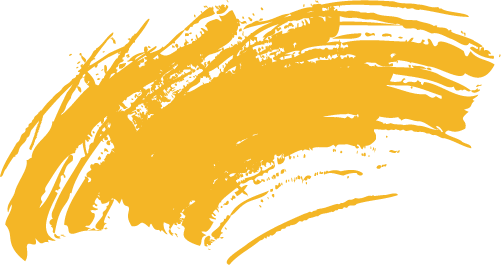 استراتيجية حل المسألة
الاختيار العشوائي
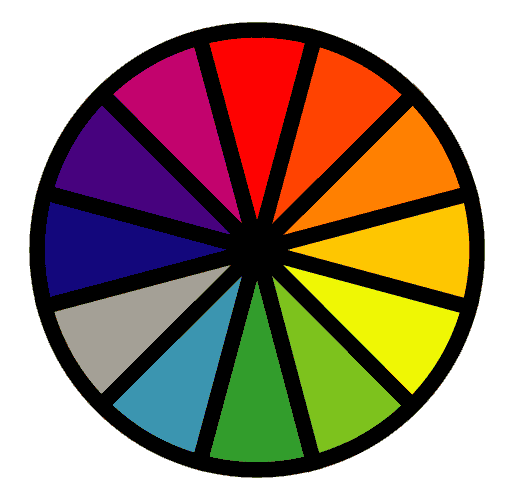 جدول التعلم
التحفيز
العدسة
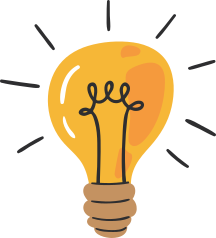 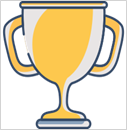 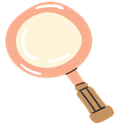 عودة
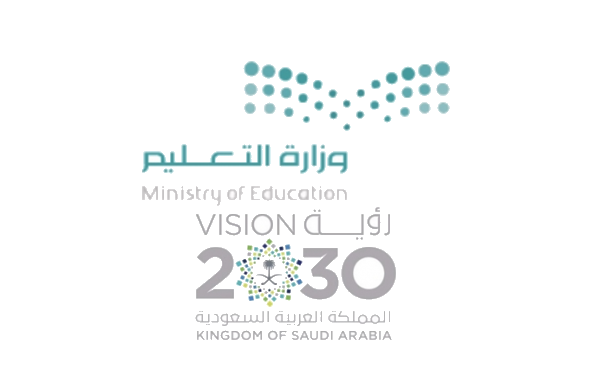 فكرة الدرس:

أحل المسائل باستعمال استراتيجية  إنشاء جدول
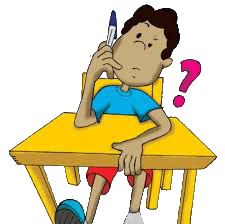 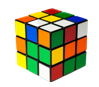 خطوات حل المسألة
أفهم
أخطط
أحل 
أتحقق
مثال 
(استعمال انشاء جدول  )
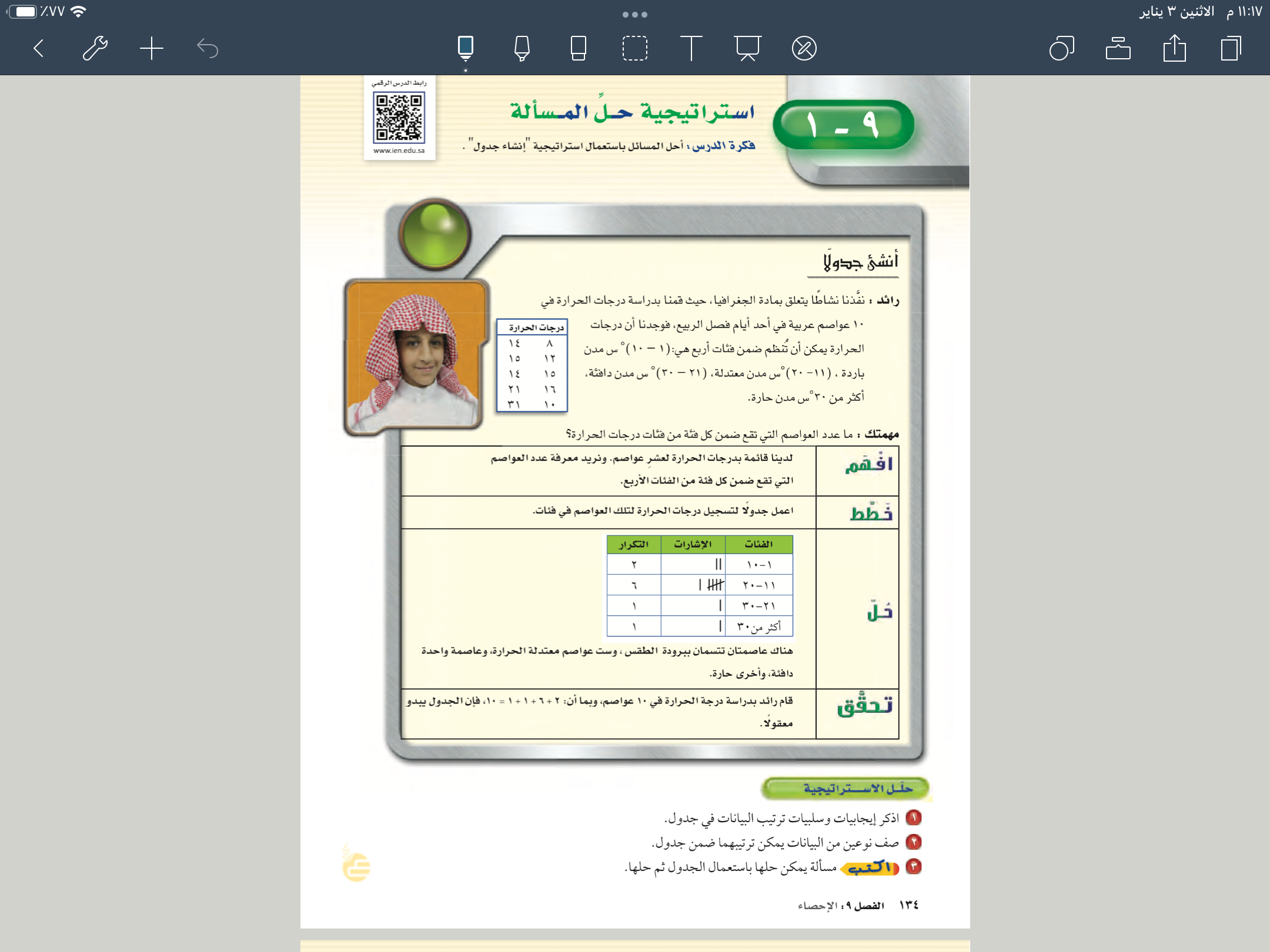 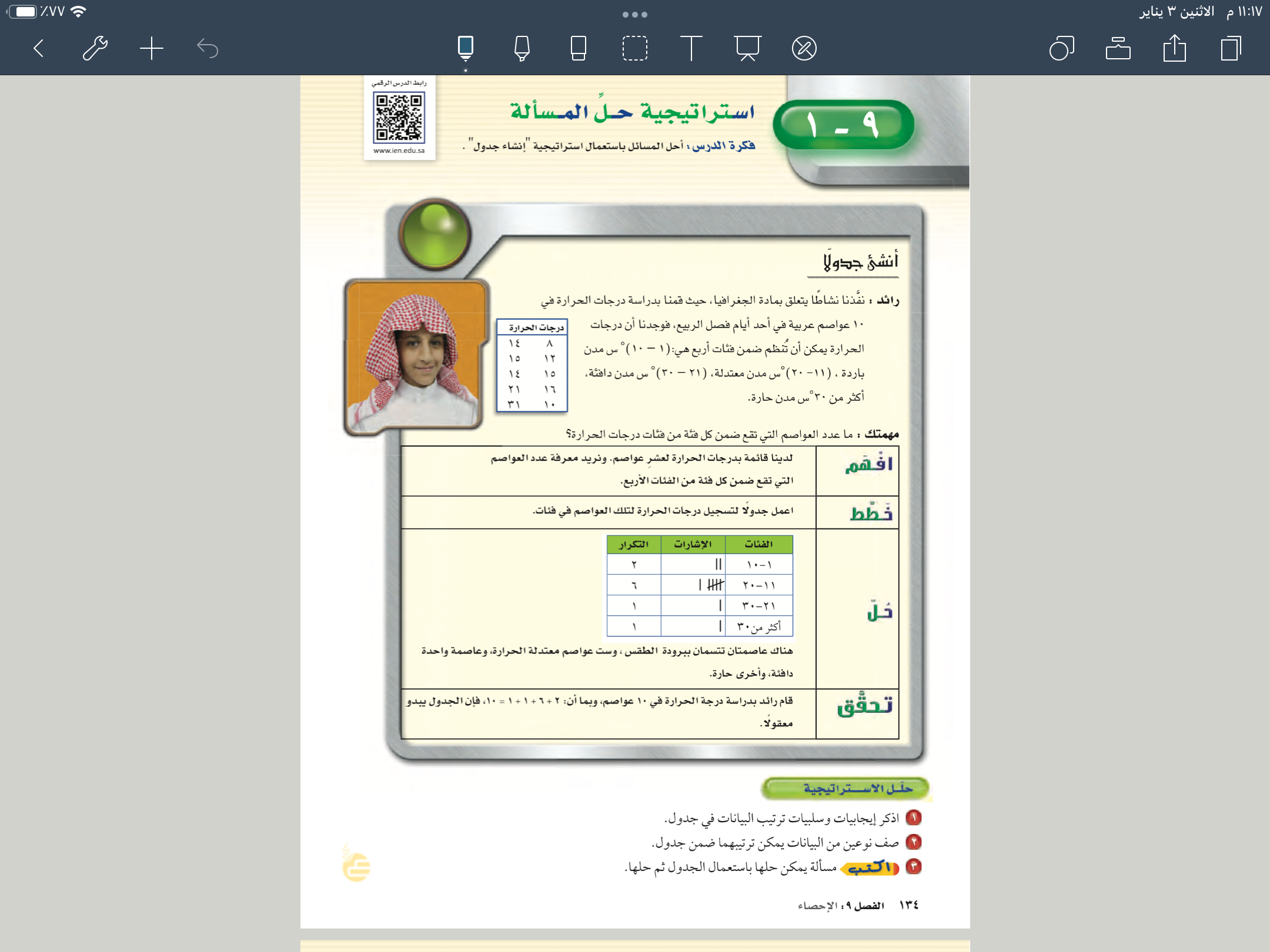 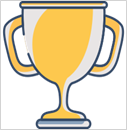 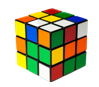 خطوات حل المسألة
أفهم
أخطط
أحل 
أتحقق
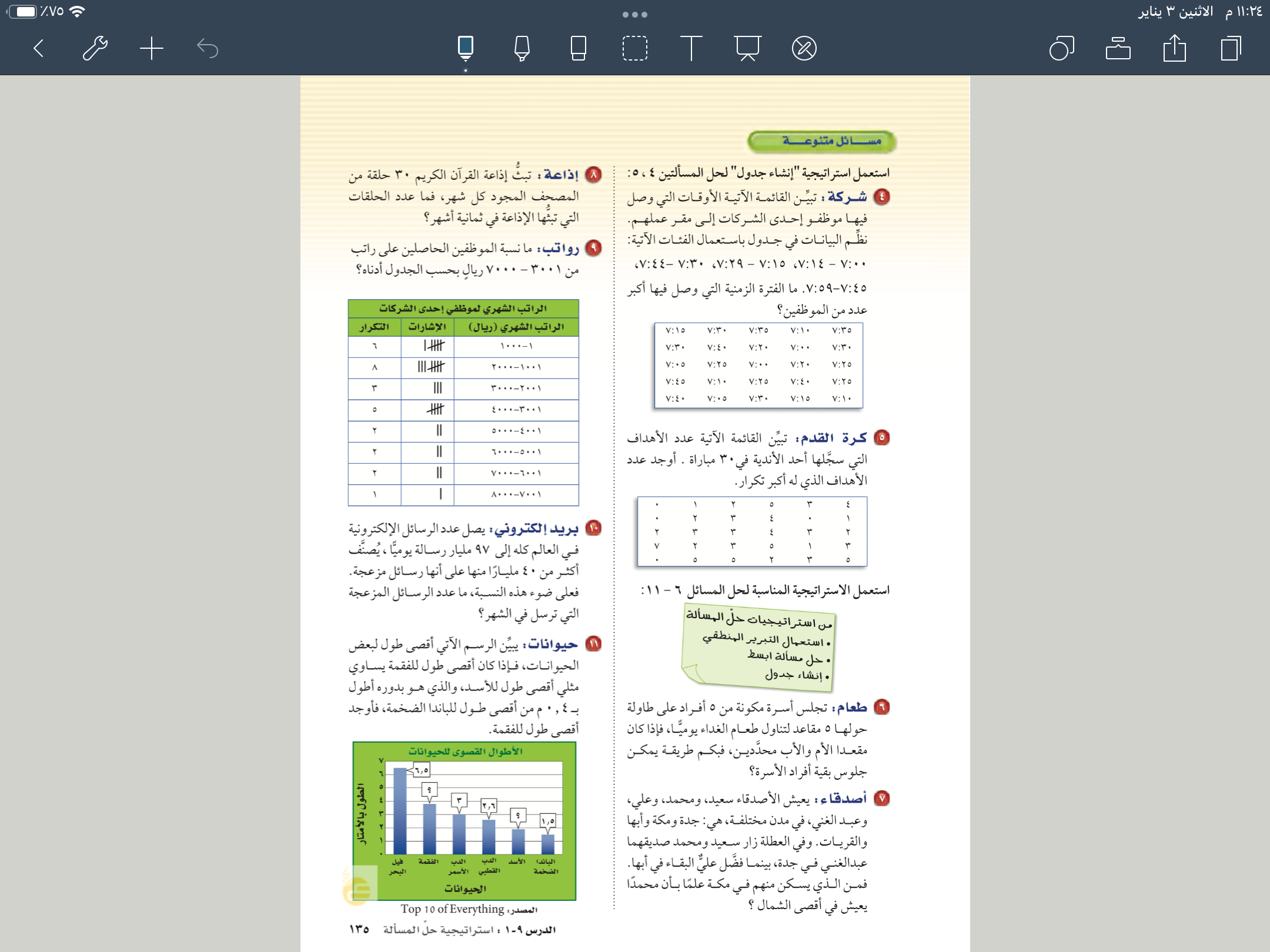 مثال ٤
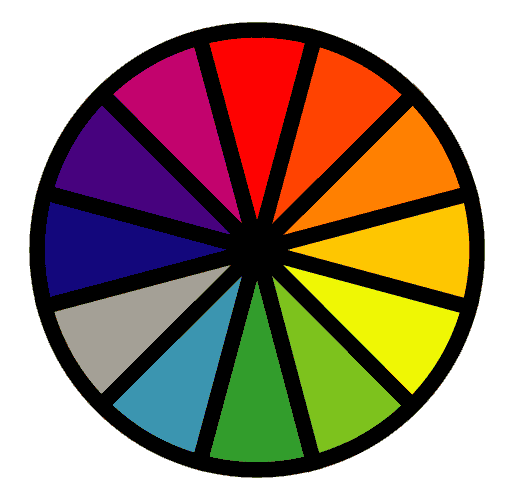 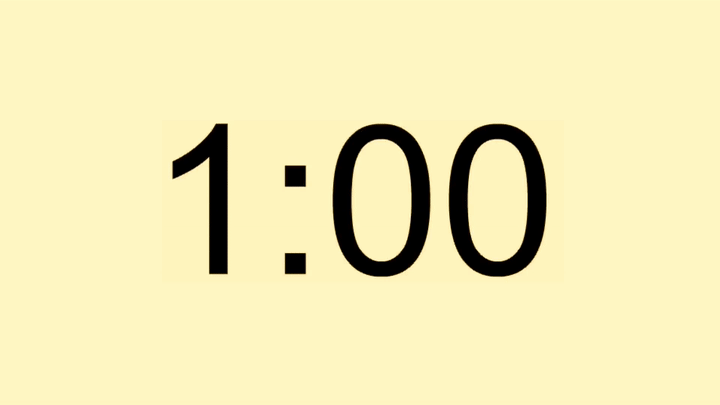 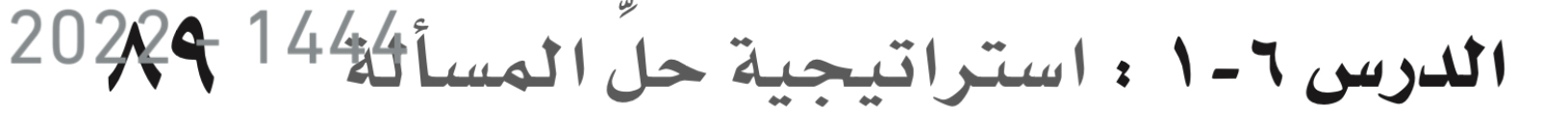 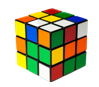 خطوات حل المسألة
أفهم
أخطط
أحل 
أتحقق
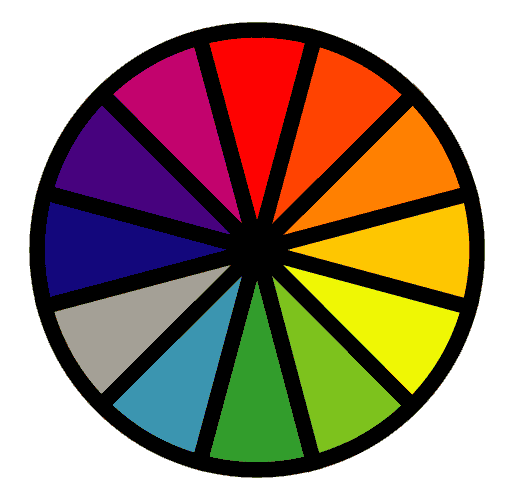 حل مثال ٤
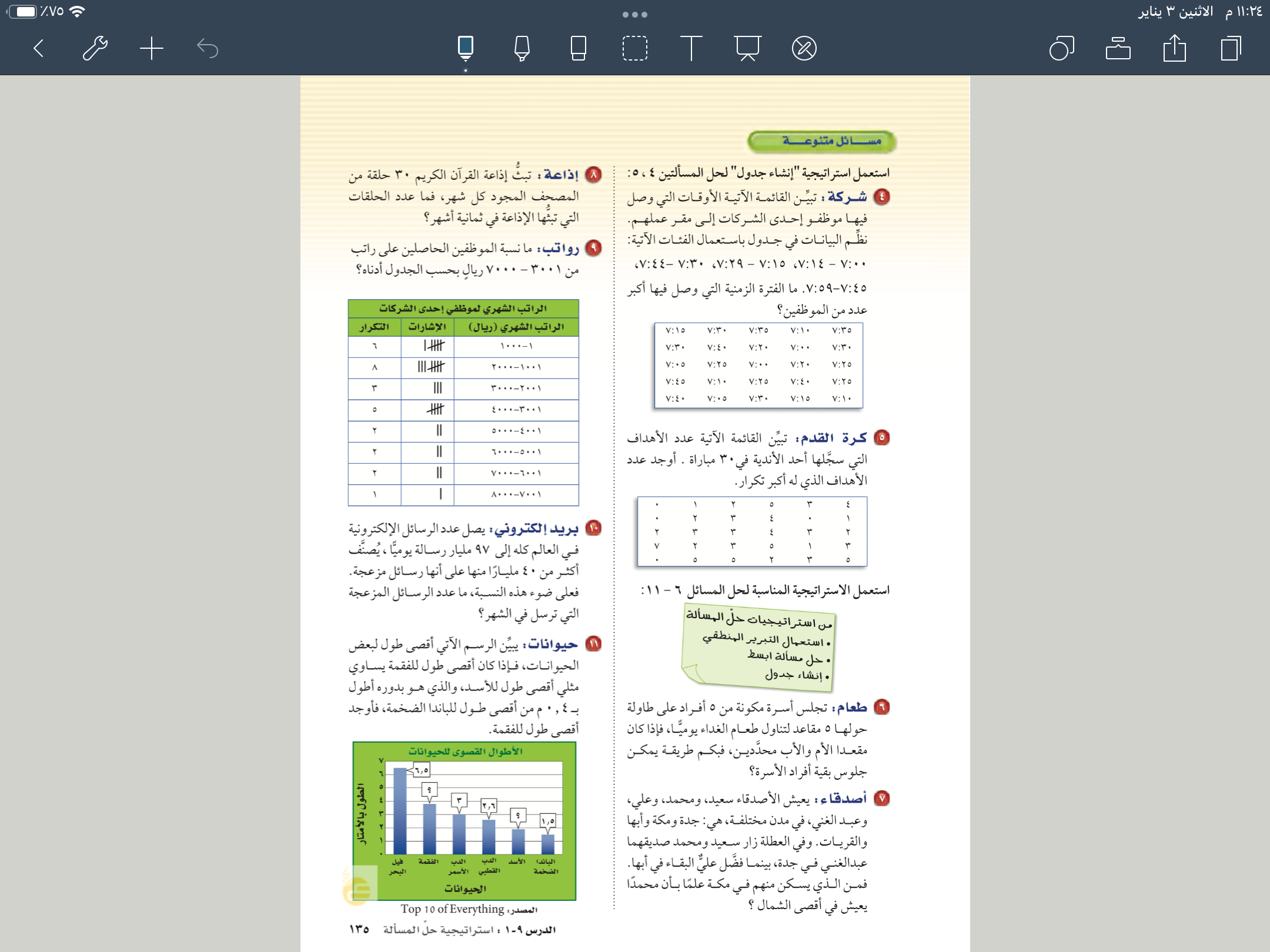 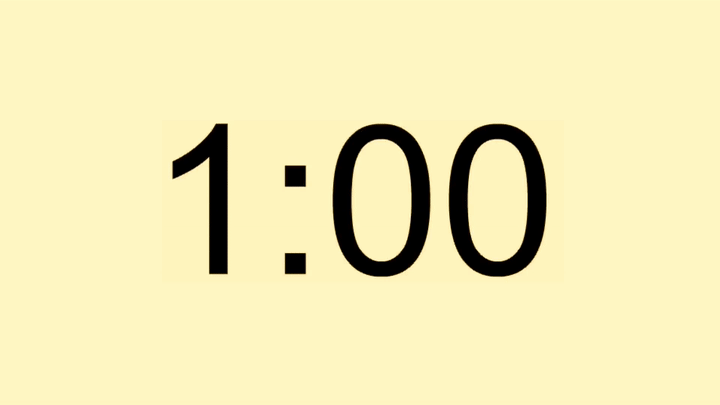 أخطط 
انشاء جدول لتنظيم البيانات
أفهم : 
المعطيات/ 
الاوقات التي وصل فيها الموظفين  
المطلوب 
الفترة الزمنية التي وصل لها اكبر عدد من الموظفين
اكبر عدد من الموظفين وصلوا في الفترة الزمنية بين الساعة ٧:٣٠ - ٧:٤٤
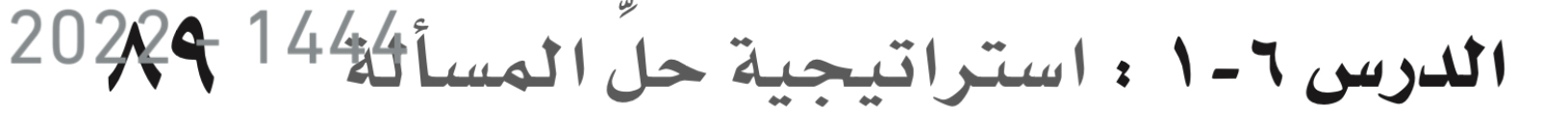 الخلف
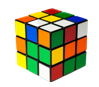 خطوات حل المسألة
أفهم
أخطط
أحل 
أتحقق
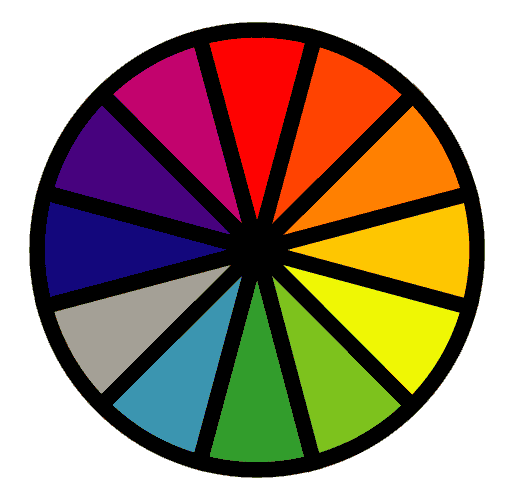 مثال ٥
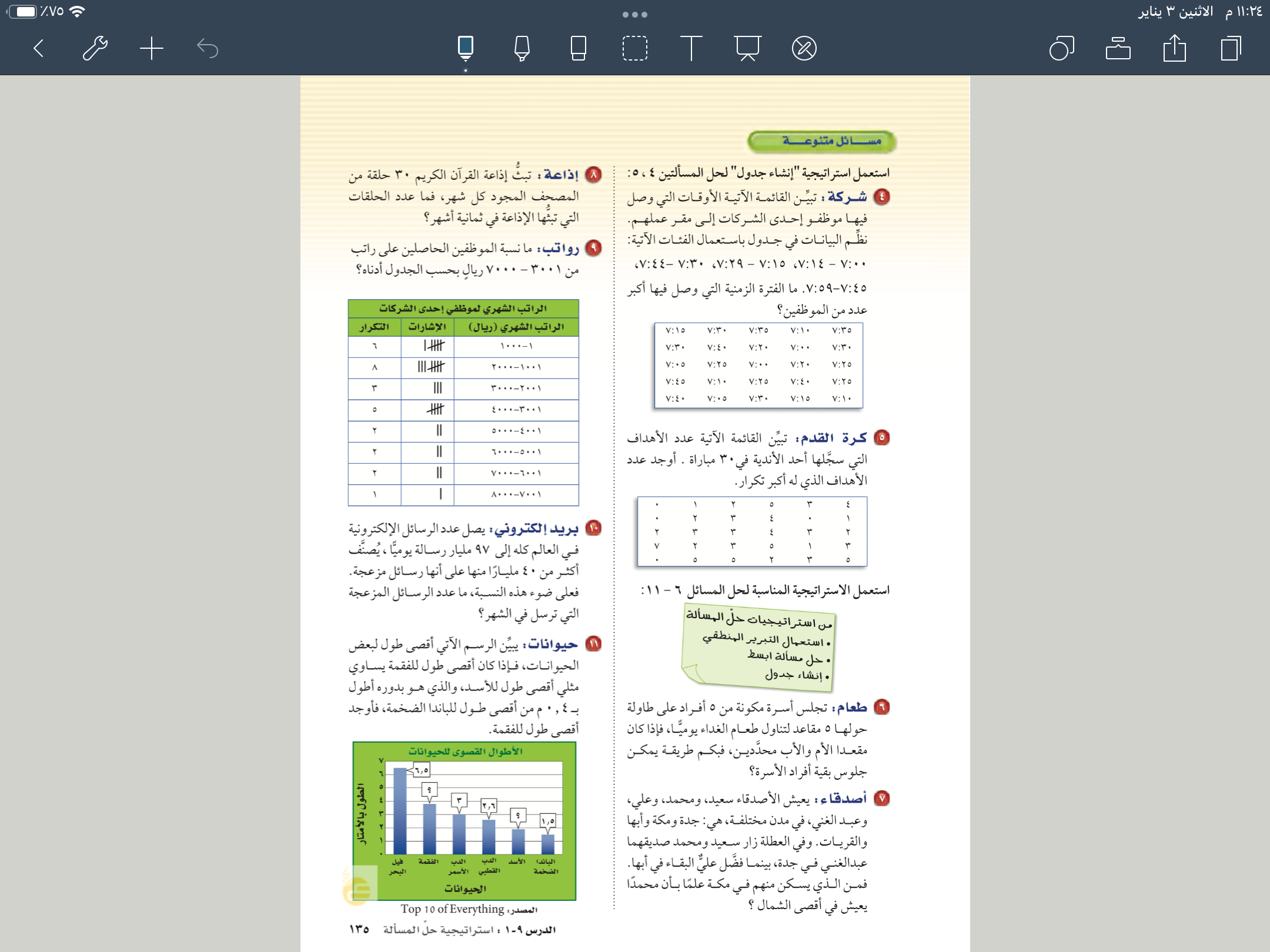 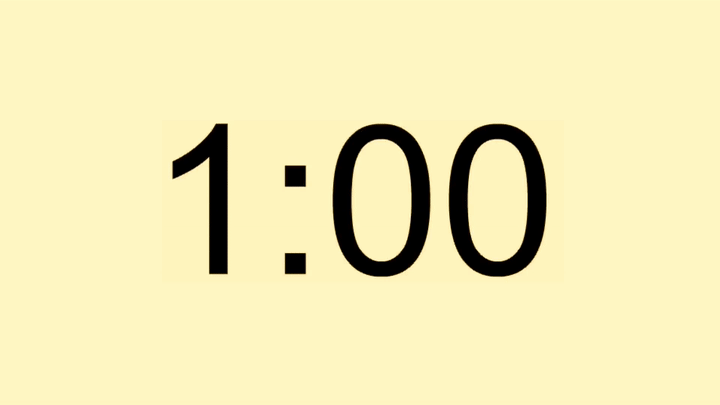 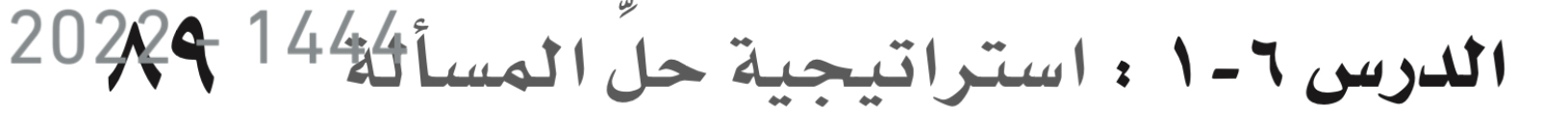 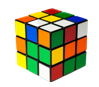 ثلاثة اهداف
خطوات حل المسألة
أفهم
أخطط
أحل 
أتحقق
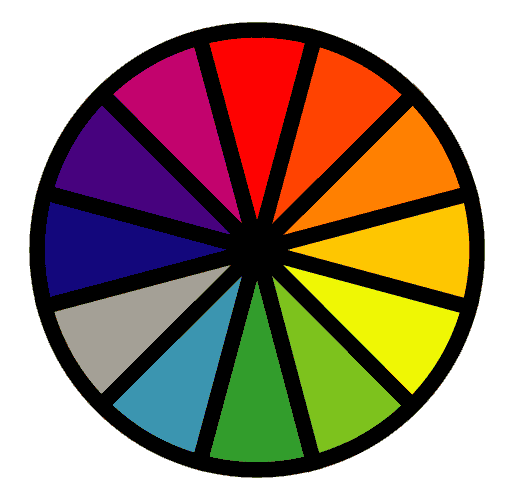 حل مثال ٤
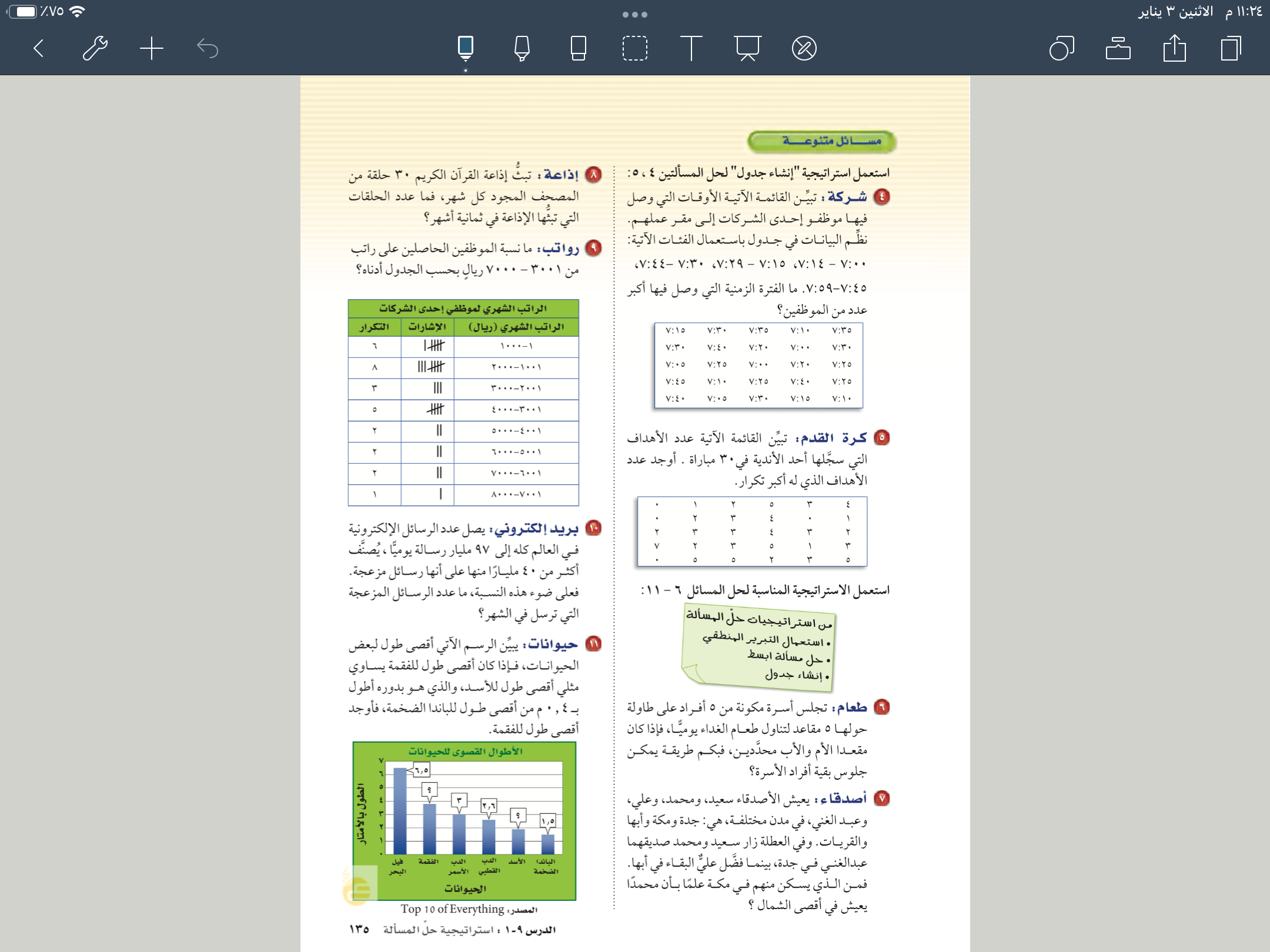 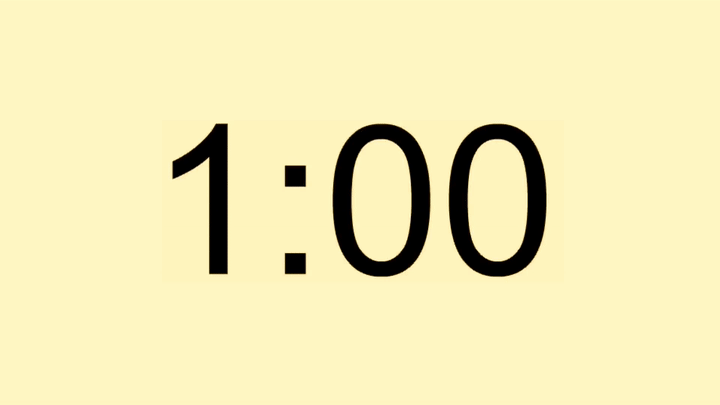 أخطط 
انشاء جدول لتنظيم البيانات
أفهم : 
المعطيات/ 
عدد الاهداف  
المطلوب 
عدد الاهداف الذي له أكبر تكرار
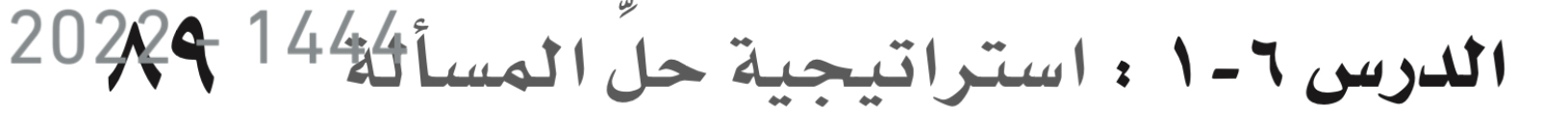 الخلف
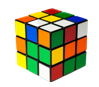 خطوات حل المسألة
أفهم
أخطط
أحل 
أتحقق
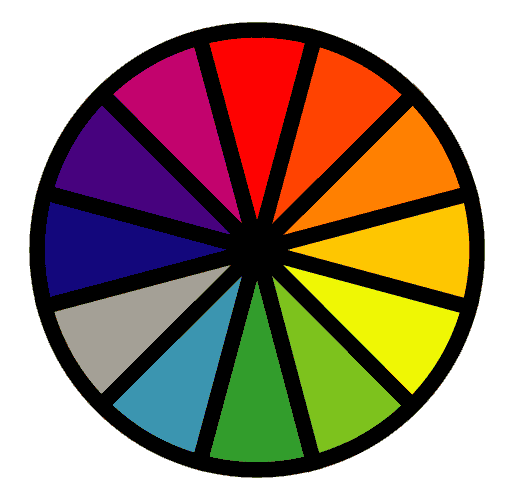 مثال ٩
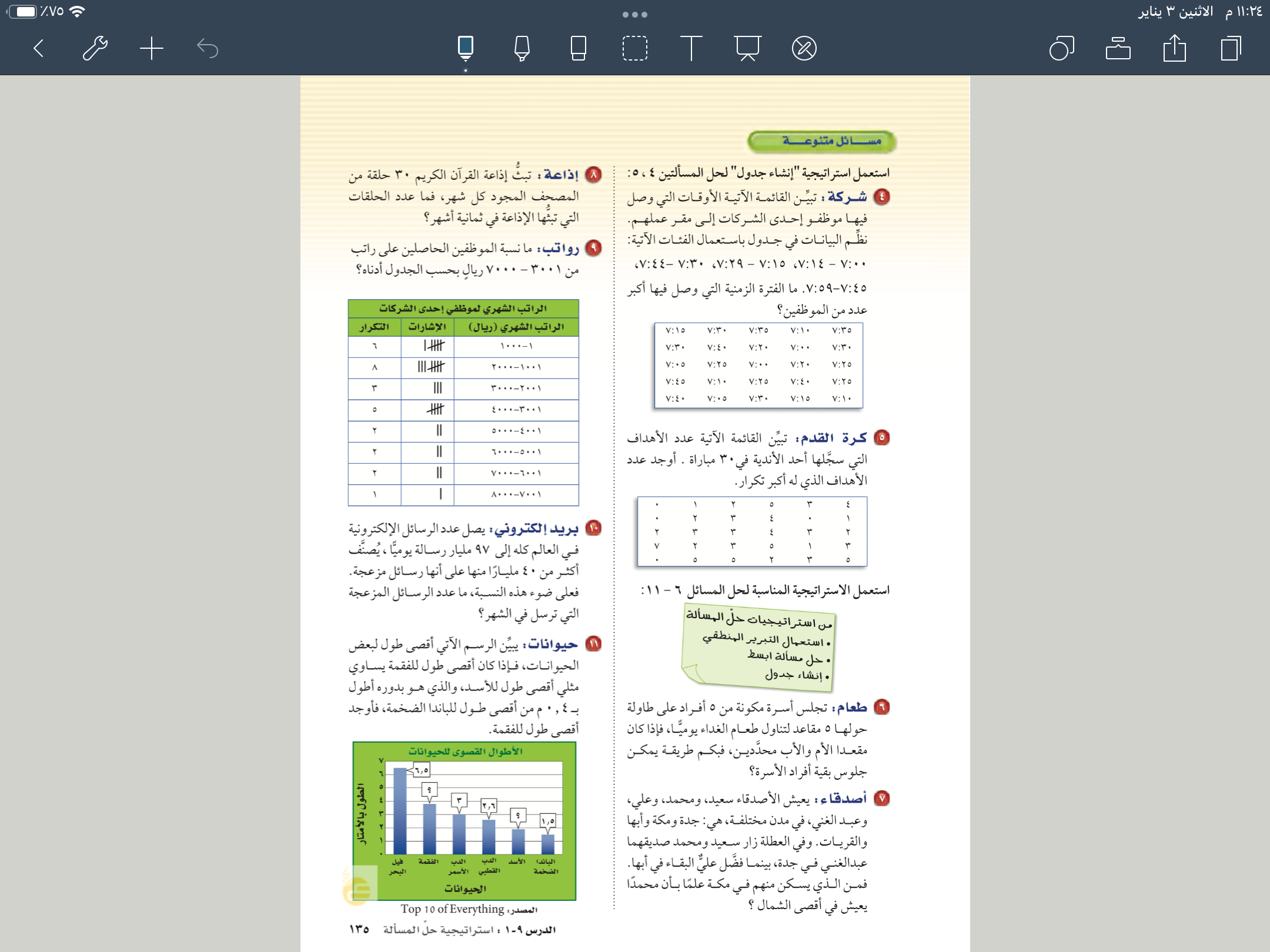 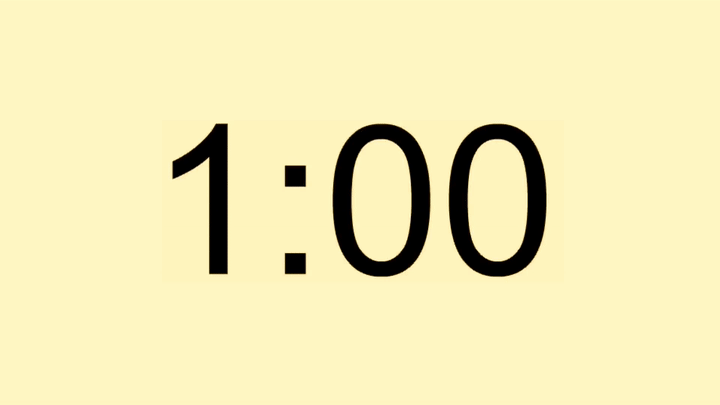 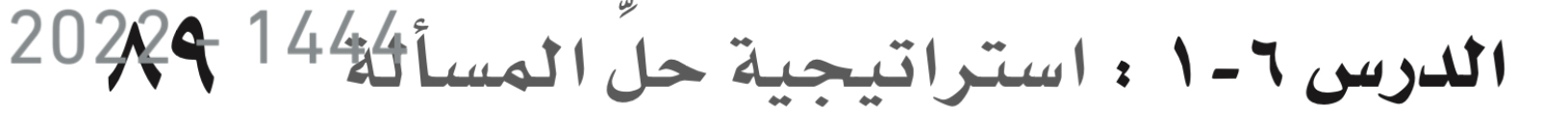 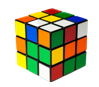 خطوات حل المسألة
أفهم
أخطط
أحل 
أتحقق
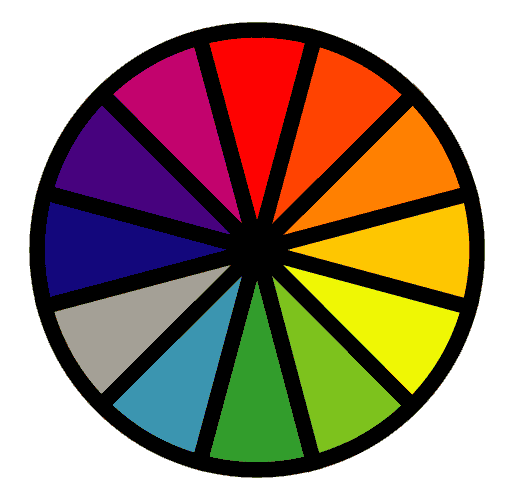 مثال ٩
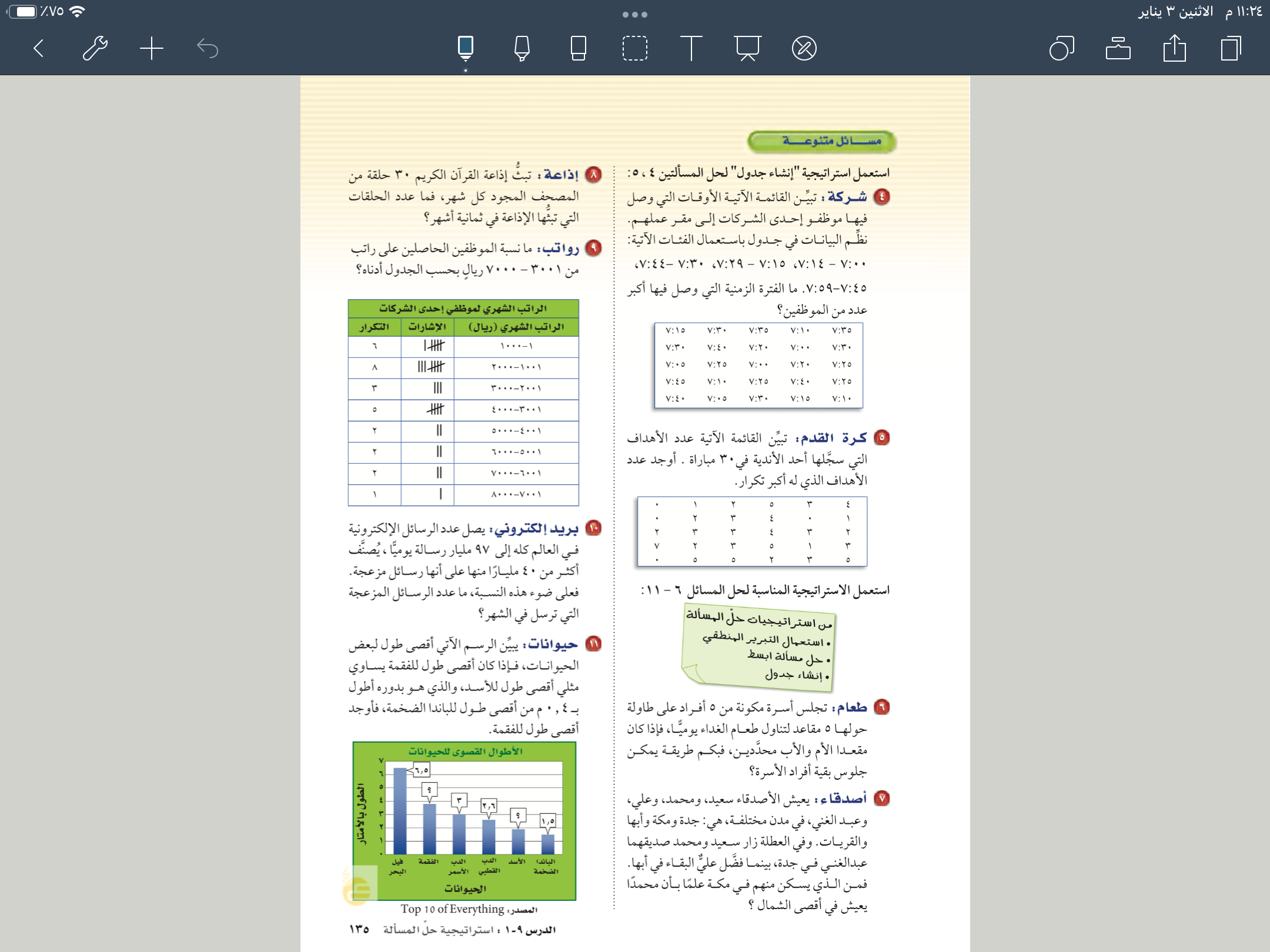 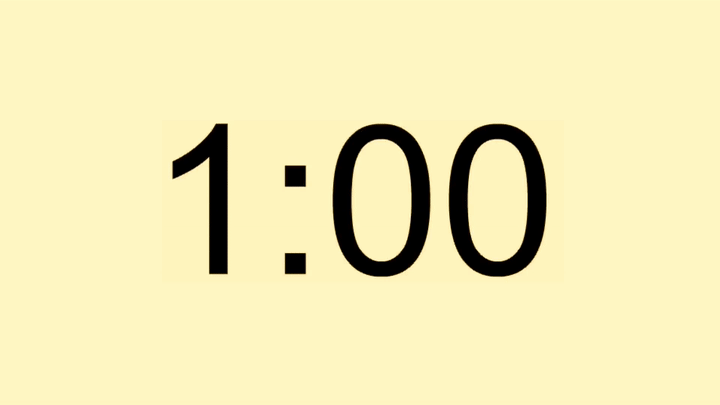 المجموع = ٢٩
+
١١
=
+
+
٢
٥
٢
٢
النسبة = ١١
٢٩
✖️١٠٠ = ٣٨٪ تقريبا
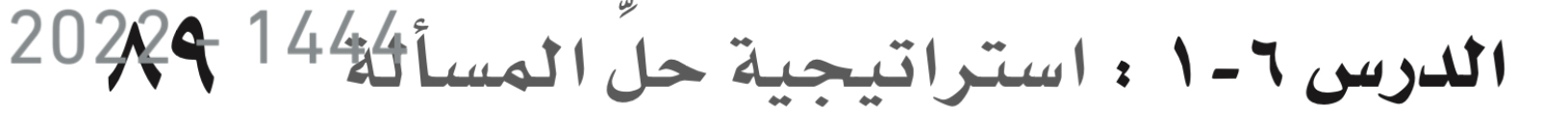 تعلمنا اليوم
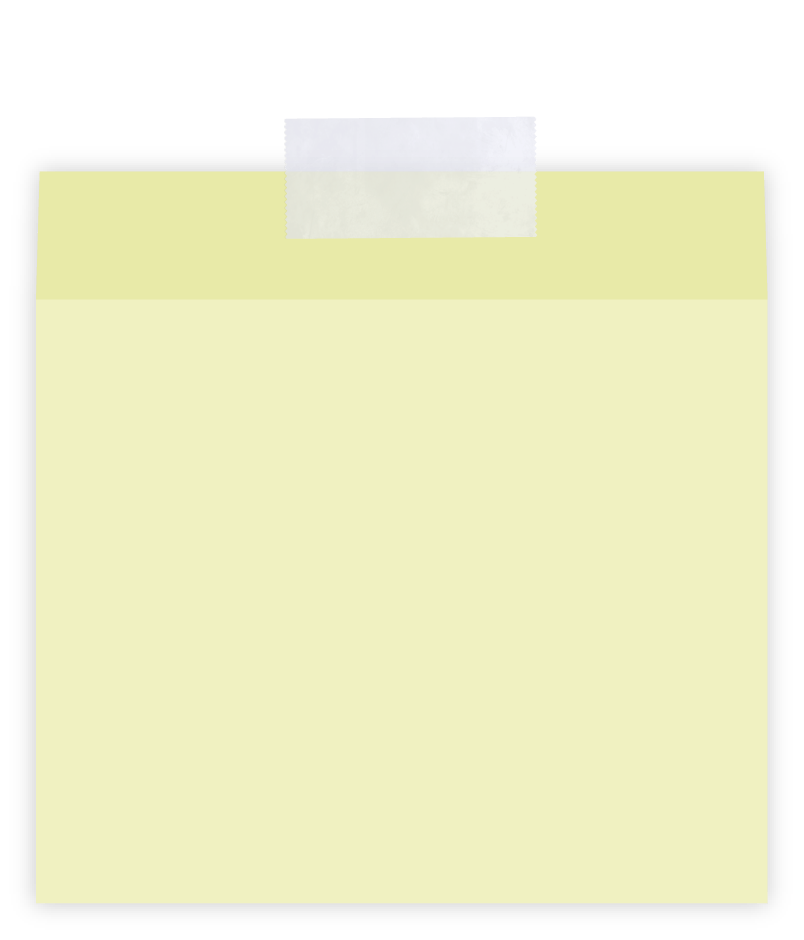 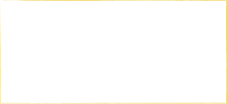 سُبْحَانَكَ اللَّهُمَّ وَبِحَمْدِكَ، 
أَشْهَدُ أَنْ لَا إِلَهَ إِلَّا أَنْتَ 
أَسْتَغْفِرُكَ وَأَتُوبُ إِلَيْكَ
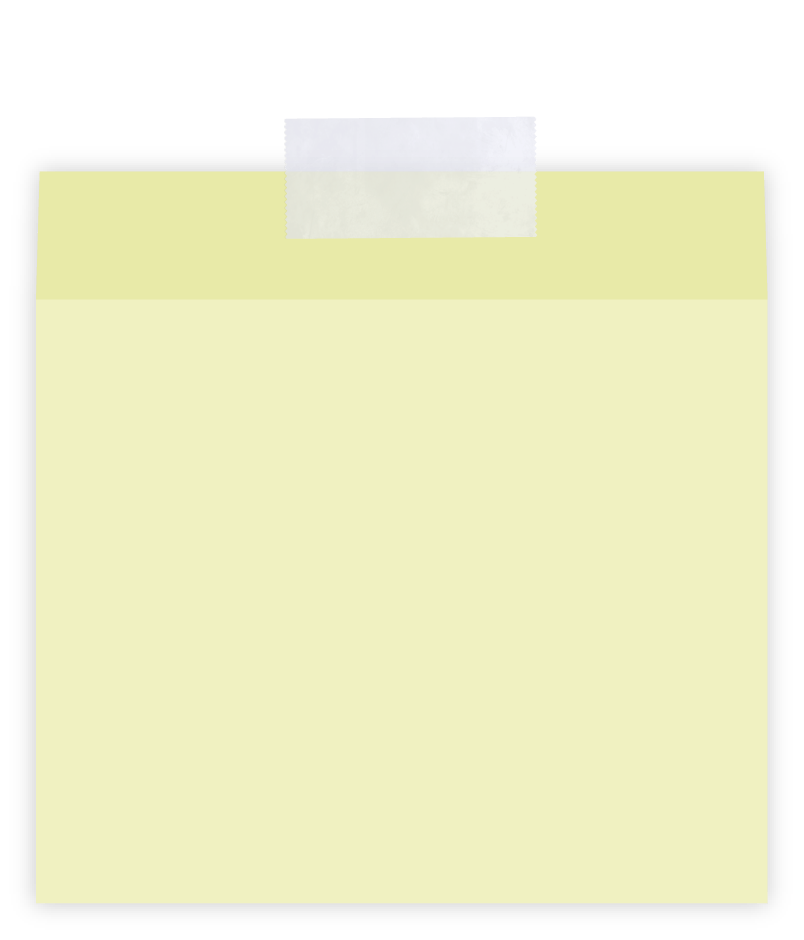